БЮДЖЕТ ДЛЯ ГРАЖДАН
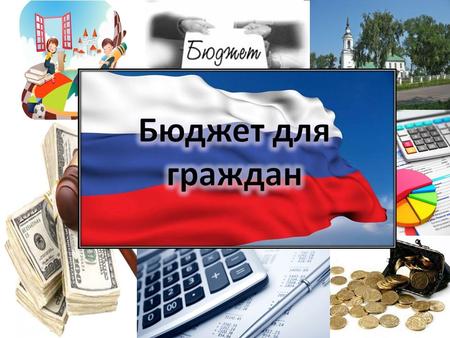 Проект бюджета Плотниковского сельского поселения  на 2018год и плановый период 2019-2020 годов в первом чтении
Решение Совета народных депутатов от 05.12.2017г. № 78
Планируемые доходы бюджета Плотниковского сельского поселения на 2018 год и плановый период 2019-2020 годов тыс. руб.
Динамика собственных доходов местного бюджета тыс. рублей
Структура безвозмездных поступлений тыс. руб.
2018 год
2019  год
2020 год
Объем и структура расходов бюджета по разделам на 2018 год, тыс.рублей
Планируемые расходы на реализацию муниципальной программы «Жизнеобеспечение Плотниковского сельского поселения"  на 2018 – 2020 годы
Расходы в рамках непрограммного направления деятельности на 2018год, тыс. рублей
Контактная информация: 
Глава Плотниковского сельского поселения 
Кулдошин Николай Геннадьевич График работы с 8-30 до 17-30, 
перерыв с 13-00 до 14-00. 
Адрес: 652383, Кемеровская область, Промышленновский район, п. Плотниково пер.Советский, 1А Телефон 
(8 38442) 6-71-75, Факс: 6-71-82 
Электронная почта: Plotnikovskay_st@mail.ru